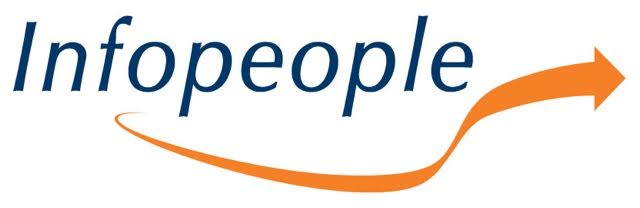 Welcome to today’s Infopeople Webinar!
Infopeople is dedicated to bringing you the best in practical library training and improving information access for the public by improving the skills of library workers. Infopeople, a grant project of the Califa Group, is supported in part by the Institute of Museum and Library Services under the provisions of the Library Services and Technology Act administered in California by the State Librarian. This material is covered by Creative Commons 4.0 Non-commercial Share Alike license.  Any use of this material should credit the funding source.
Trauma Informed Services in the Library: Understanding and Serving our Community
An Infopeople Webinar 
January 25, 2017
Presented by: Elissa Hardy, LCSW
Awareness: Trauma Informed Services
Mental Health Care and Health Care Programs have adopted the Trauma Informed Care Model.

Everyone who seeks treatment has experienced trauma.
From “what’s wrong with you?” to “what happened to you?”

In libraries we don’t provide care, but we do provide services. 

Assume all have experienced a form of trauma.
Treat everyone with this understanding, with the awareness that something has happened to this person.
What is Trauma?
Exposure to actual or threatened death, serious injury, or  sexual violence

Experience a real or perceived threat
Stating Trauma only applies to a dangerous event does not give credit to the severe effects of:
Oppression
Racism
Sexism
Ableism
Discrimination related to sexual orientation and gender identity
Ageism
Poverty/Homelessness
Generational Trauma
Historical Trauma  
Etc.
Trauma and its Effect on Society
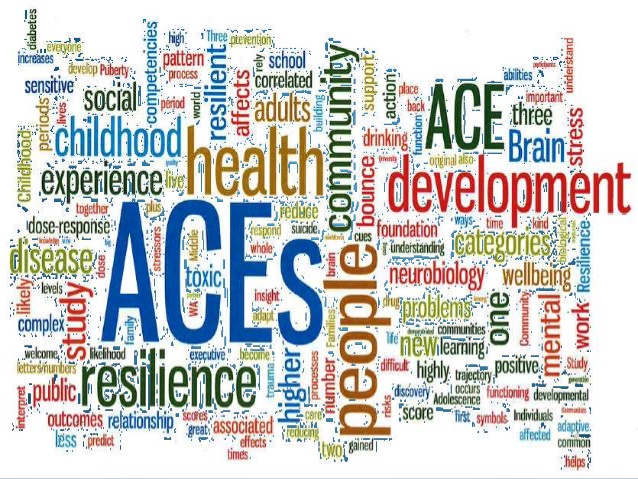 Trauma Informed Care Movement = Trauma Informed Library Services
But I work in a LIBRARY! Why do we need to know about this?
 
We are exposed to people who have experienced trauma.
We have experienced stressful and/or traumatic events ourselves.
The effects of trauma ripple out like a water drop in a pool.
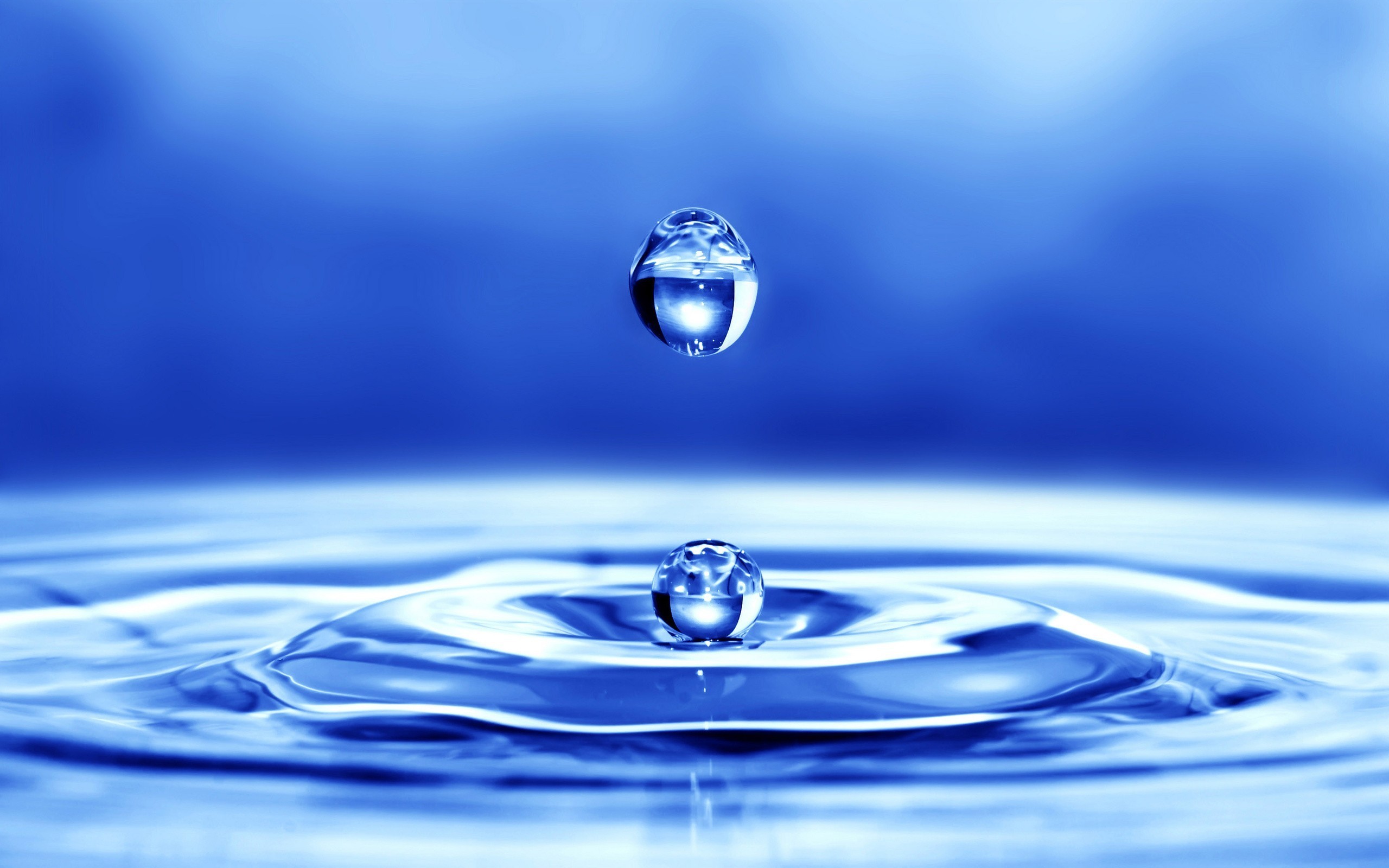 When our own experiences overlap or are affected by the people we encounter, we are even more vulnerable to vicarious trauma and even burnout.
Resiliency
When we have an awareness and understanding of how trauma effects society, culture, and communities we can approach our customers from a more compassionate place. 
We can absorb the resiliency of our customers and communities in the same way we absorb the trauma.
Think about your most challenging customer: 
Imagine what adversities that person may have faced and recognize the amount of strength and resiliency that person must possess to make it into the library and continue to move through life.
Mental Health First Aidhttps://www.mentalhealthfirstaid.org/cs/
“Mental Health First Aid is an 8-hour course that teaches you how to identify, understand and respond to signs of mental illnesses and substance use disorders.
You are more likely to encounter someone with a mental health issue or substance use issue than someone having a heart attack. 
Areas discussed: 
Depression and Anxiety
Psychosis
Substance Use 
Knowing how to talk to someone who is having one of these experiences helps us feel more confident and safe in our work.
Stigma
Self Care- Healthy Boundaries
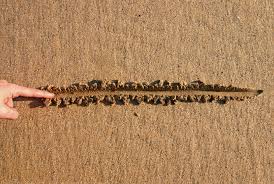 Recognize How Your Work Affects You
Awareness of how trauma effects society, allows us to be more aware of how we are impacted by our work. 
Symptoms of Trauma Exposure:
Loss of Creativity
Hypervigilance
Exhaustion
Mood Swings or Changes
Coming in Late to Work
Sense of Helplessness or Hopelessness
Sense that One Can Never do Enough
Build Your Community
In order to do our work, we must have a support system
We need a group of people that hold us up and support us in our goals
This same group can also hold us accountable for our self care

Books for Support:
Laura Van Dernoot Lipsky – “Trauma Stewardship”
Thich Nhat Hanh – “Work” and “Keeping the Peace”
Create a Self-Care Plan
Address all areas of life:
Physical Health 
Mental Health
Spiritual Health
Emotional Health
Relational Health 
Who will support you and hold you accountable?
How will you utilize your supervisor?
Write it out
Print it out
Keep it somewhere for reminders
It is a working document
Transition ritual from home to work and from work to home
Questions
Elissa Hardy, LCSW
Denver Public Library
Denver, CO
ehardy@denverlibrary.org
720.865.3443